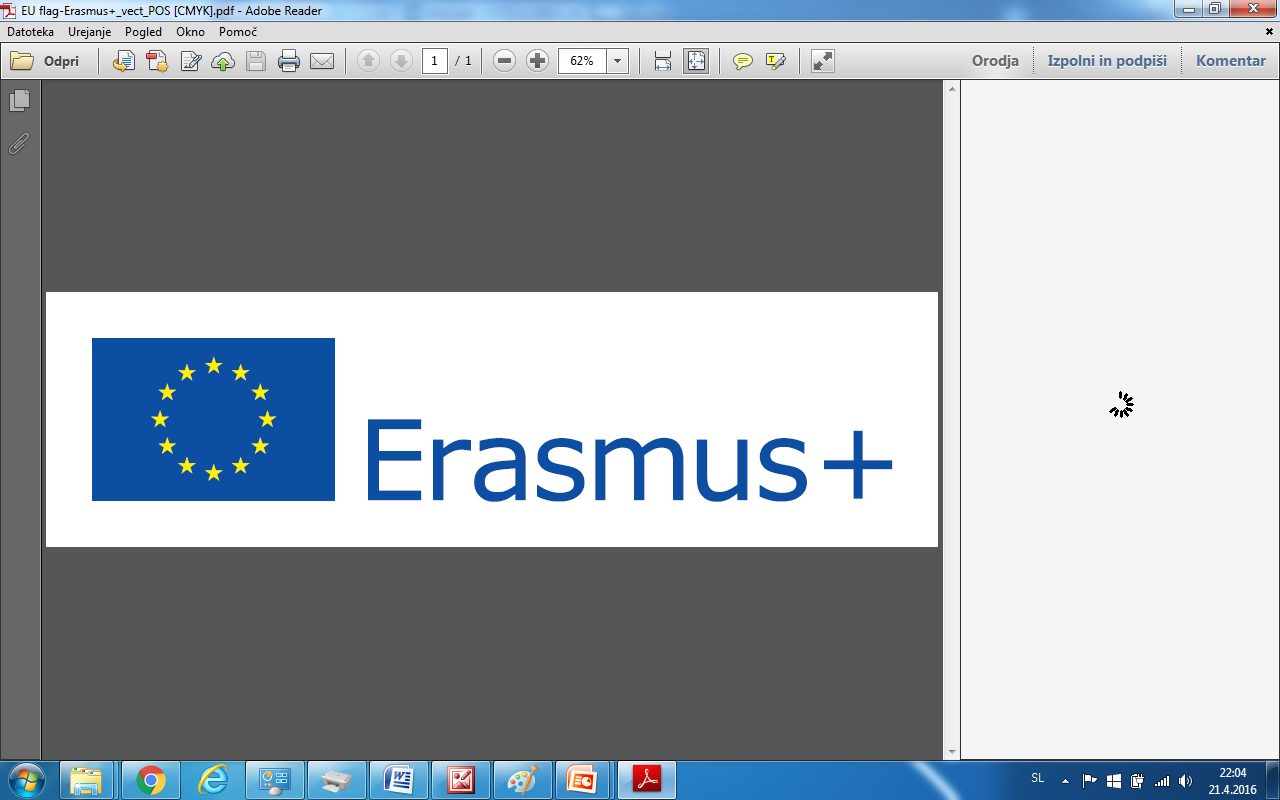 Project B. L. O. S. S. O. M. !
CAKE STEALING GAME
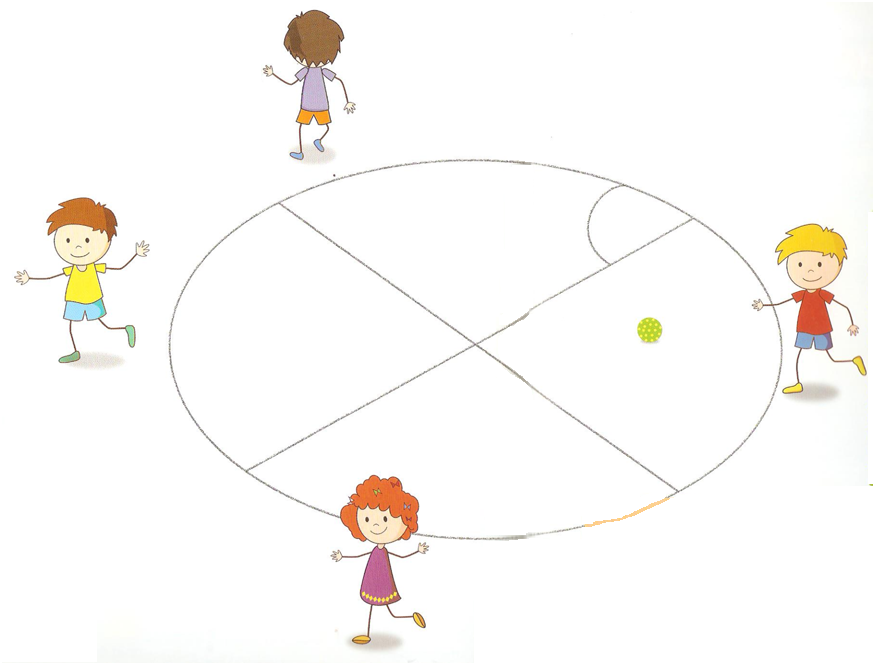 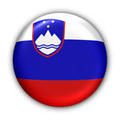 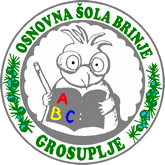 Brinje Grosuplje Primary School, SLOVENIA
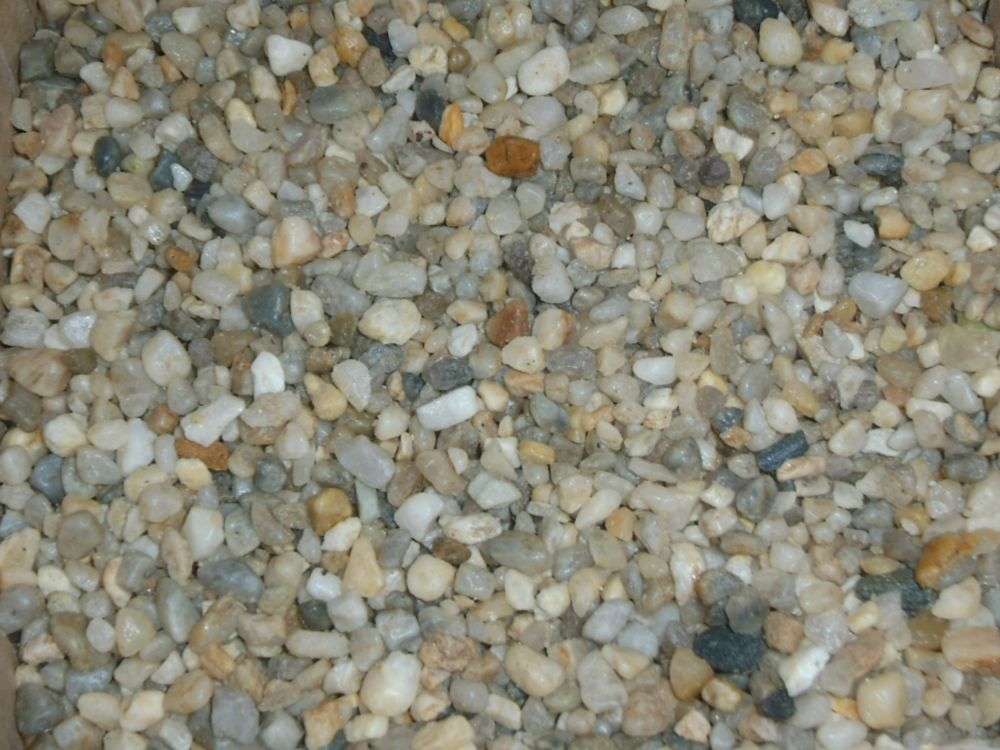 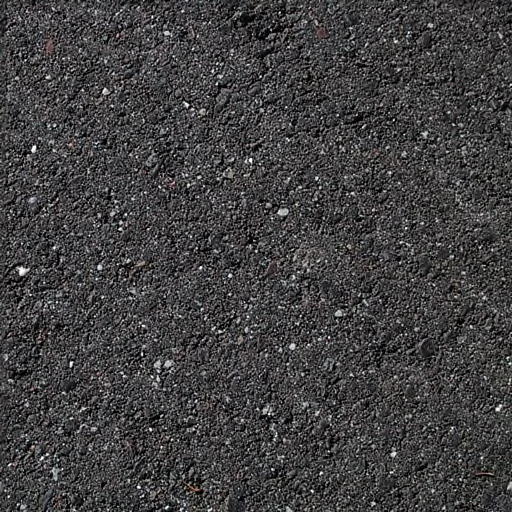 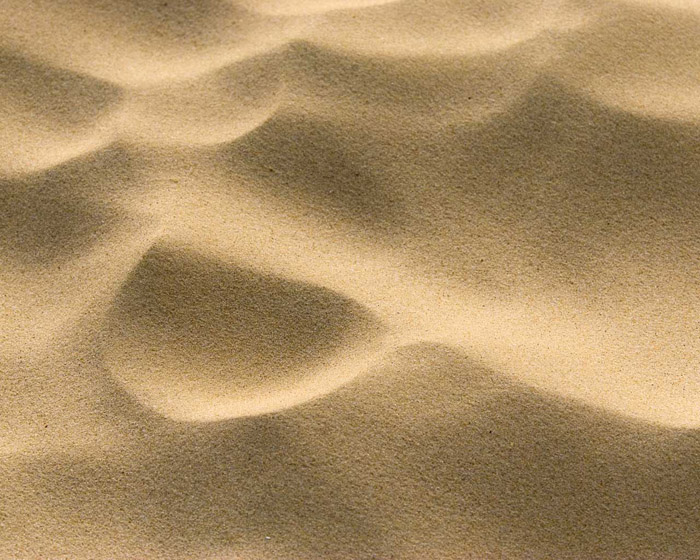 For this game you need enough space and the type of surface that can be drawn on (asphalt or sand field).
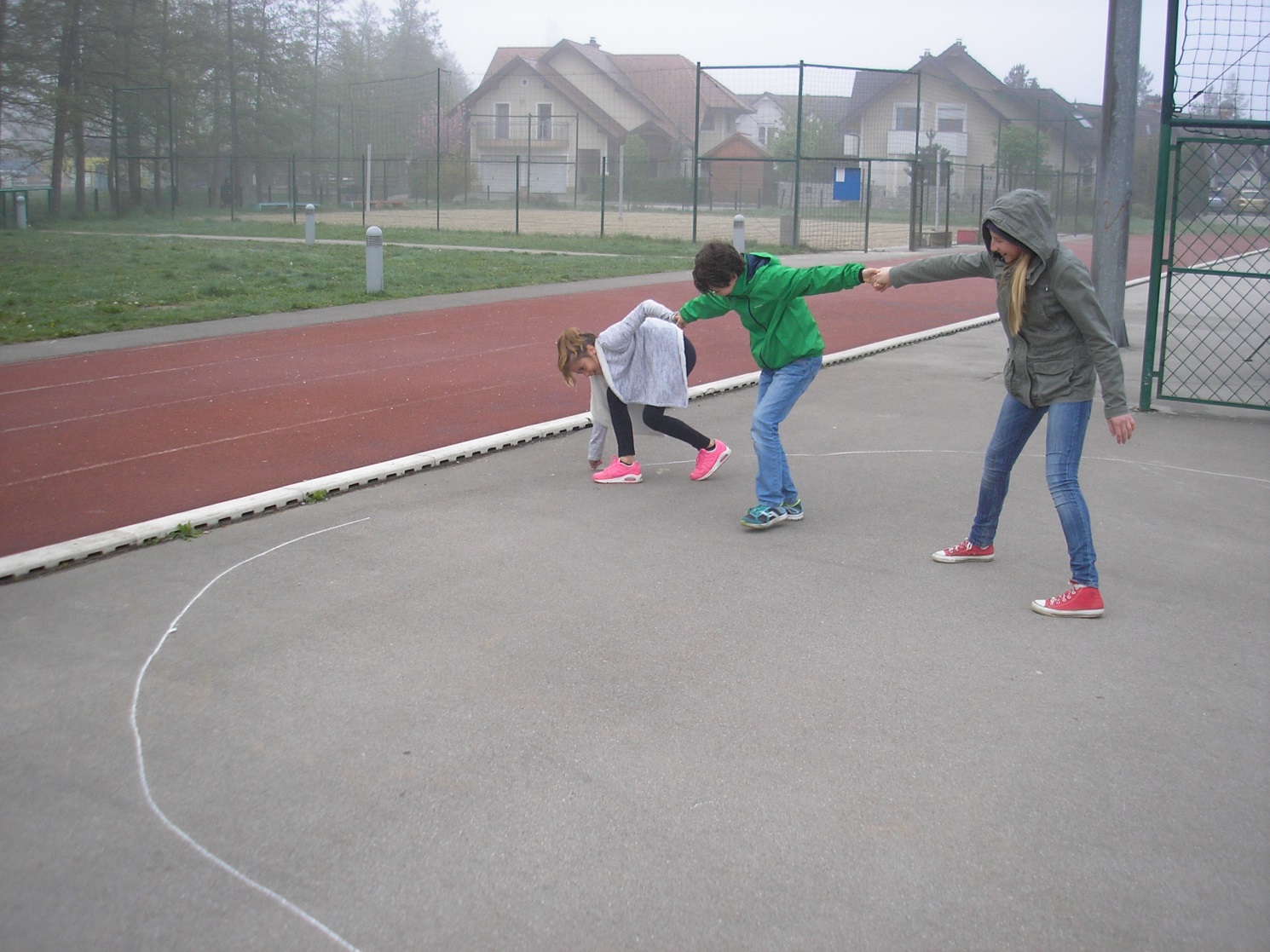 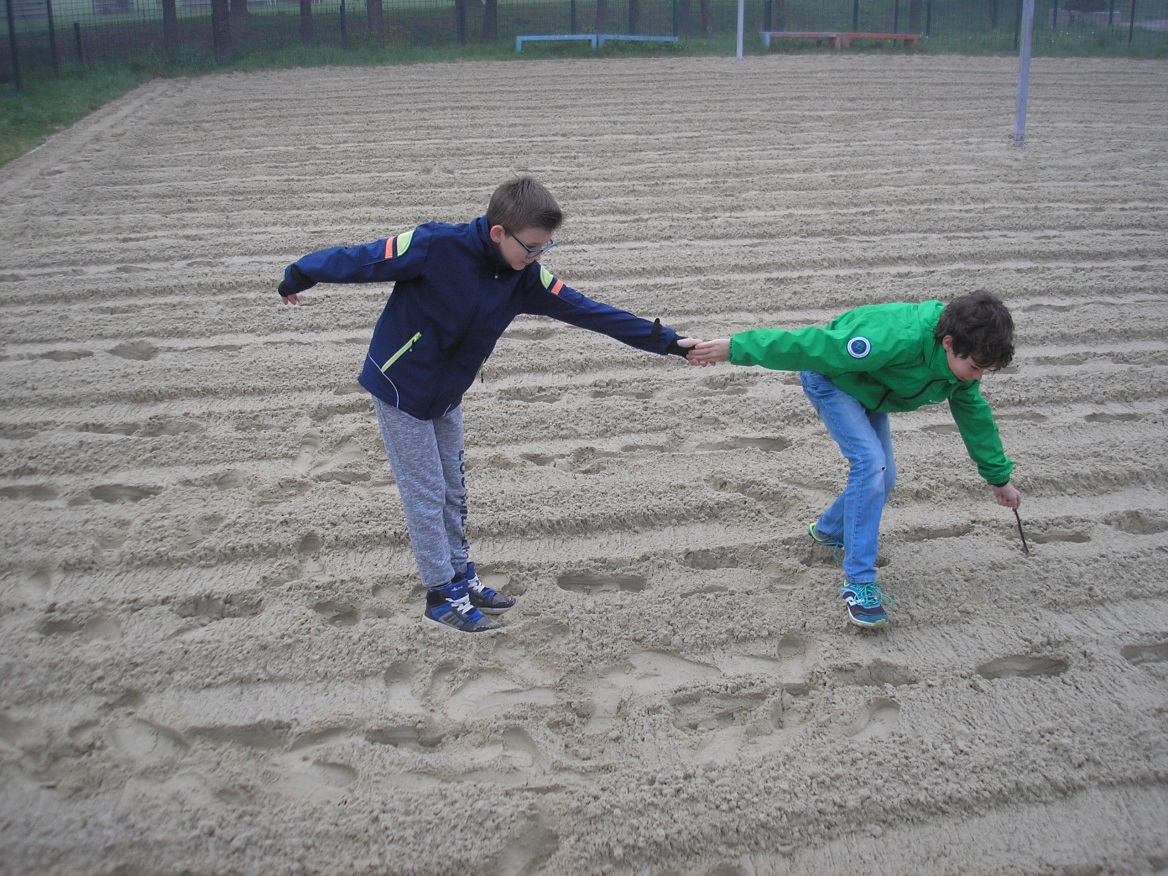 Draw a circle (a cake) with a radius of approximately 2m. Then split it into the number of parts that equals the number of players.
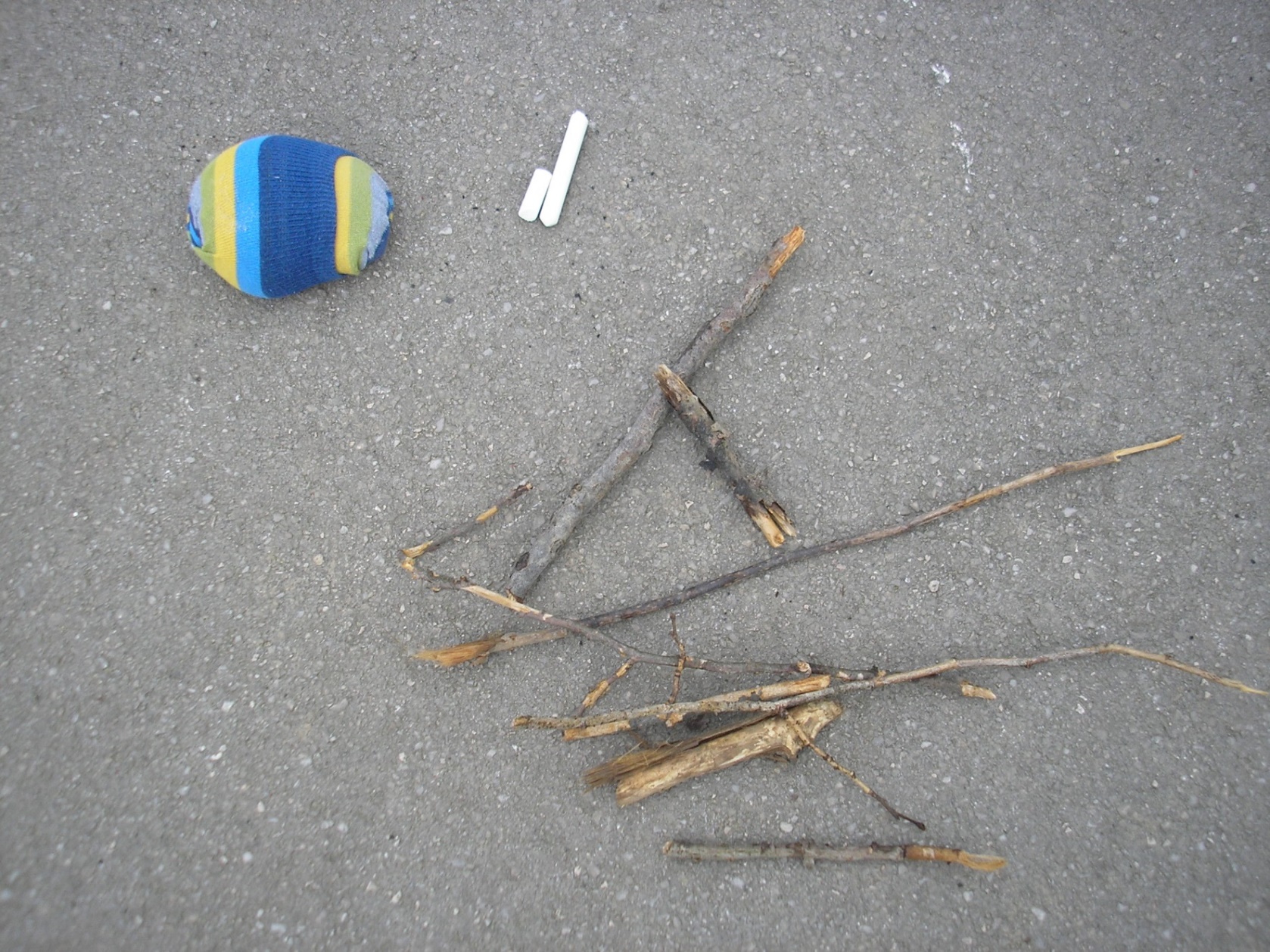 The players draw or use a counting rhyme for defining the person who begins the game. This player then gets an object for throwing (e.g.: a soft cloth ball).
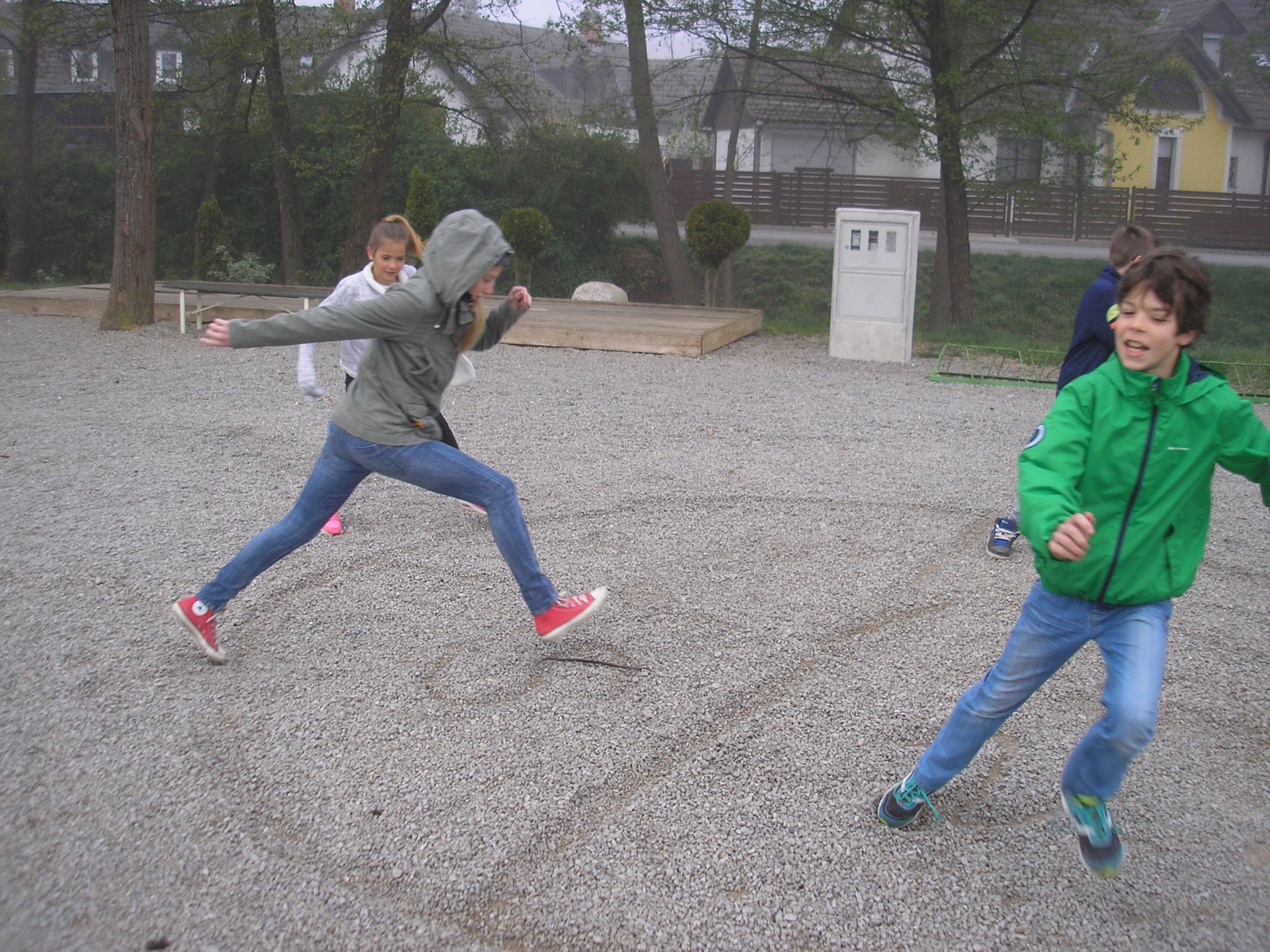 All the players stand on the fringe of his/her part of the cake. When they are all ready, the player throws a ball inside of one of the co-players’ parts of the cake. The player, who now has a ball on his/her cake, runs to the ball as fast as he/she can, steps on it and says loudly: “Stop!”
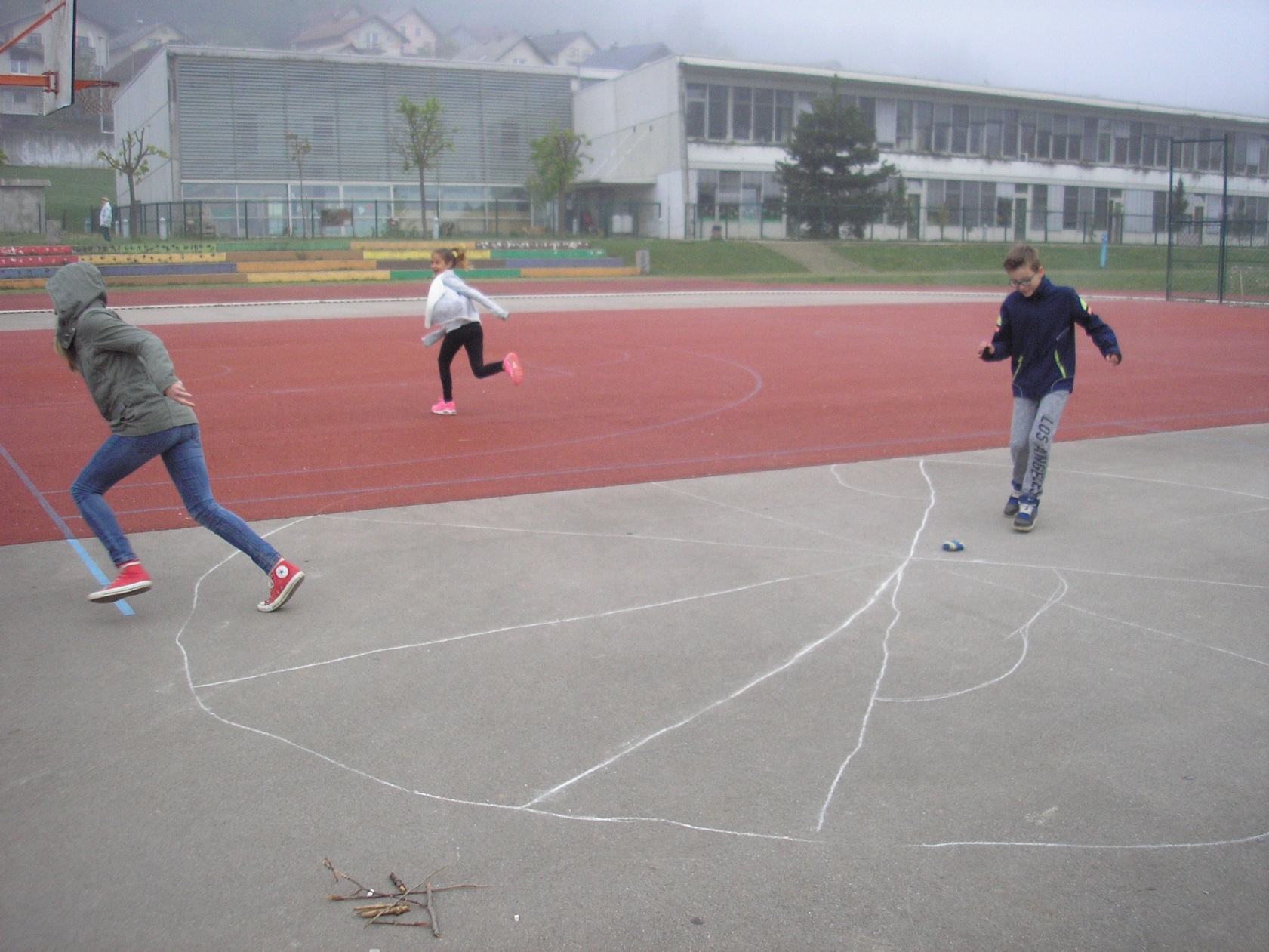 Meanwhile, the rest of the players run away, out of their cake, as far as they can. When they hear “Stop!”, they have to stop immediately.
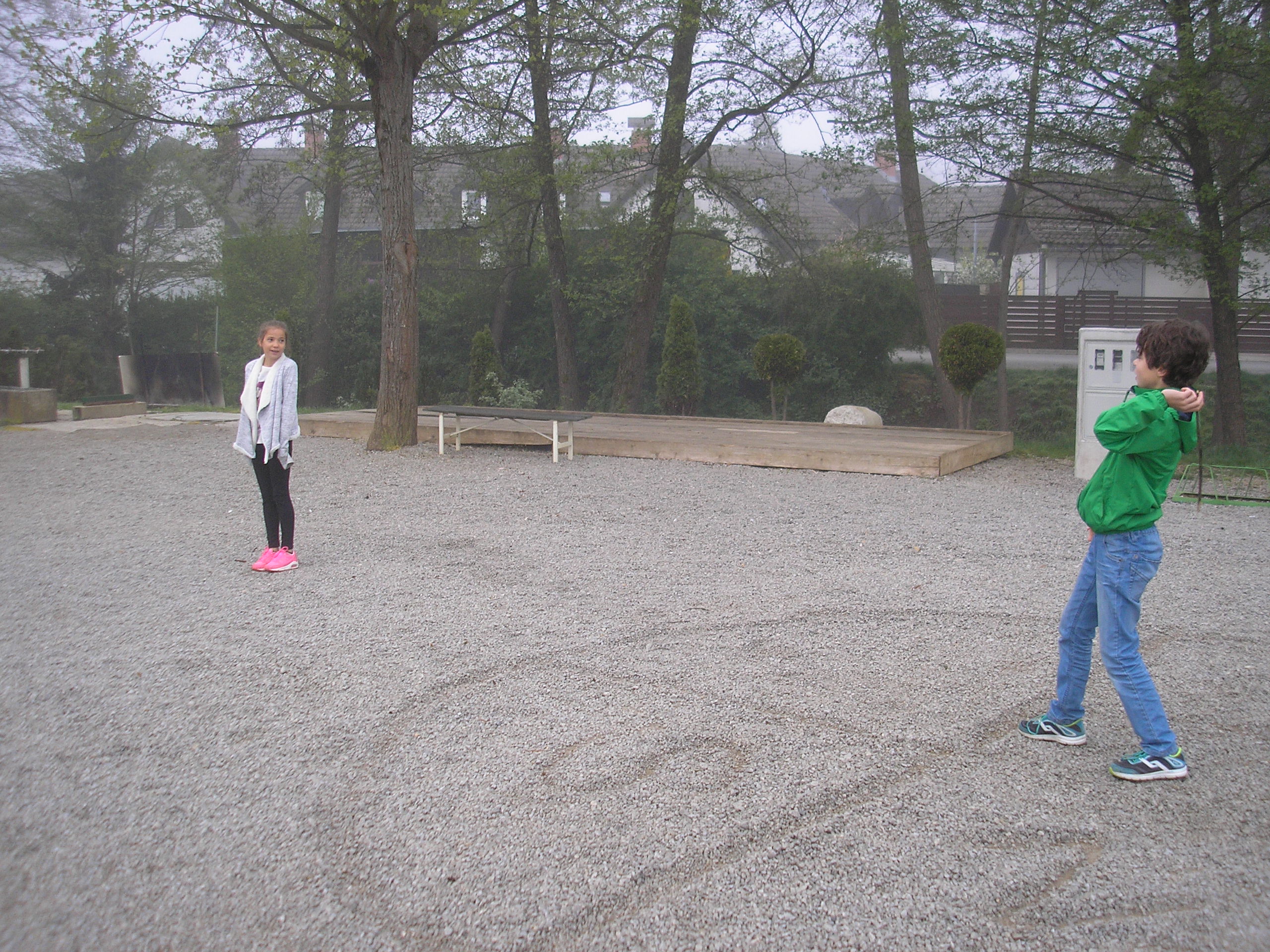 The player with the ball chooses one of his co-players and tries to hit him with the ball. He/She can only target while standing inside his/her cake.
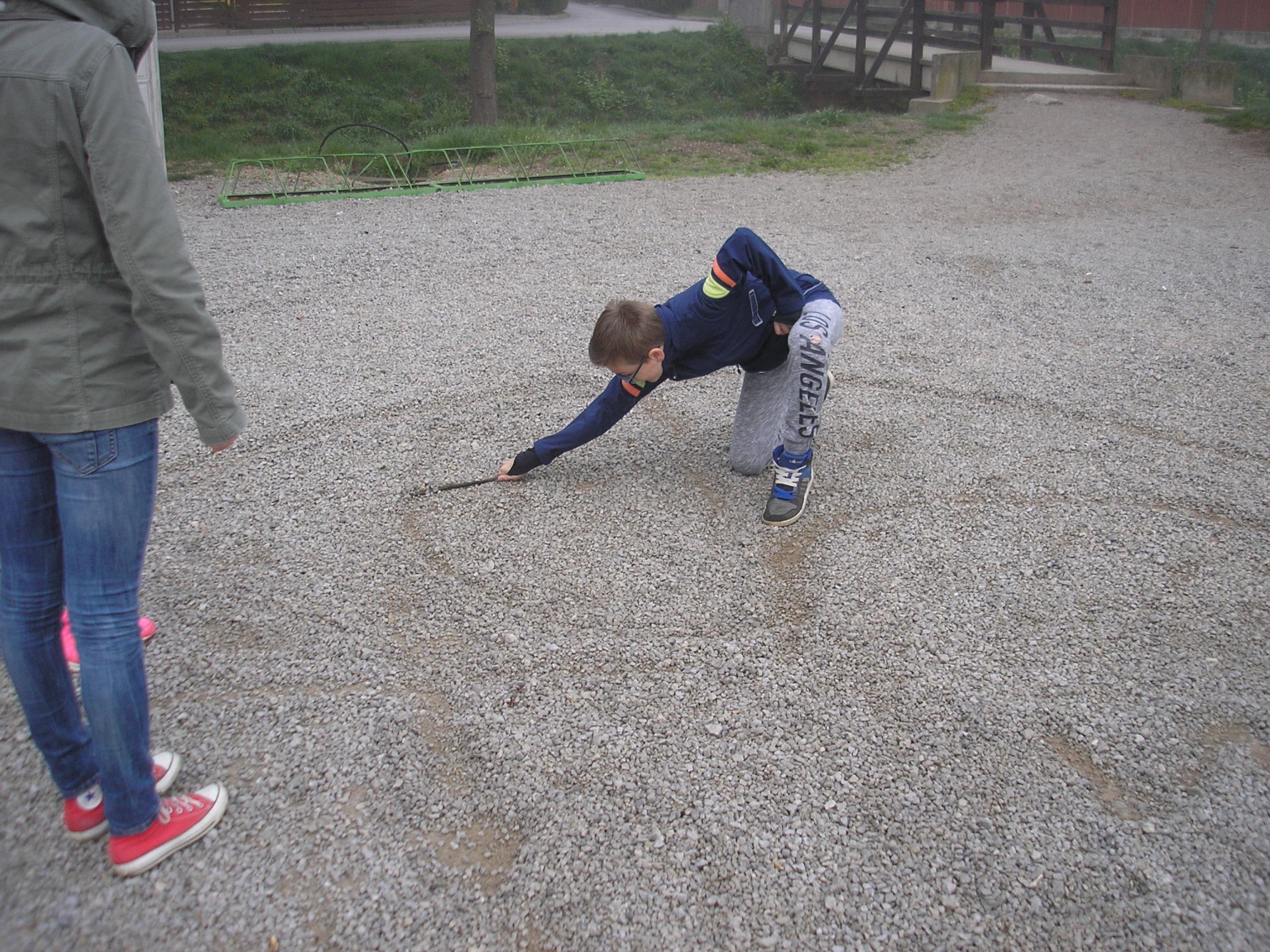 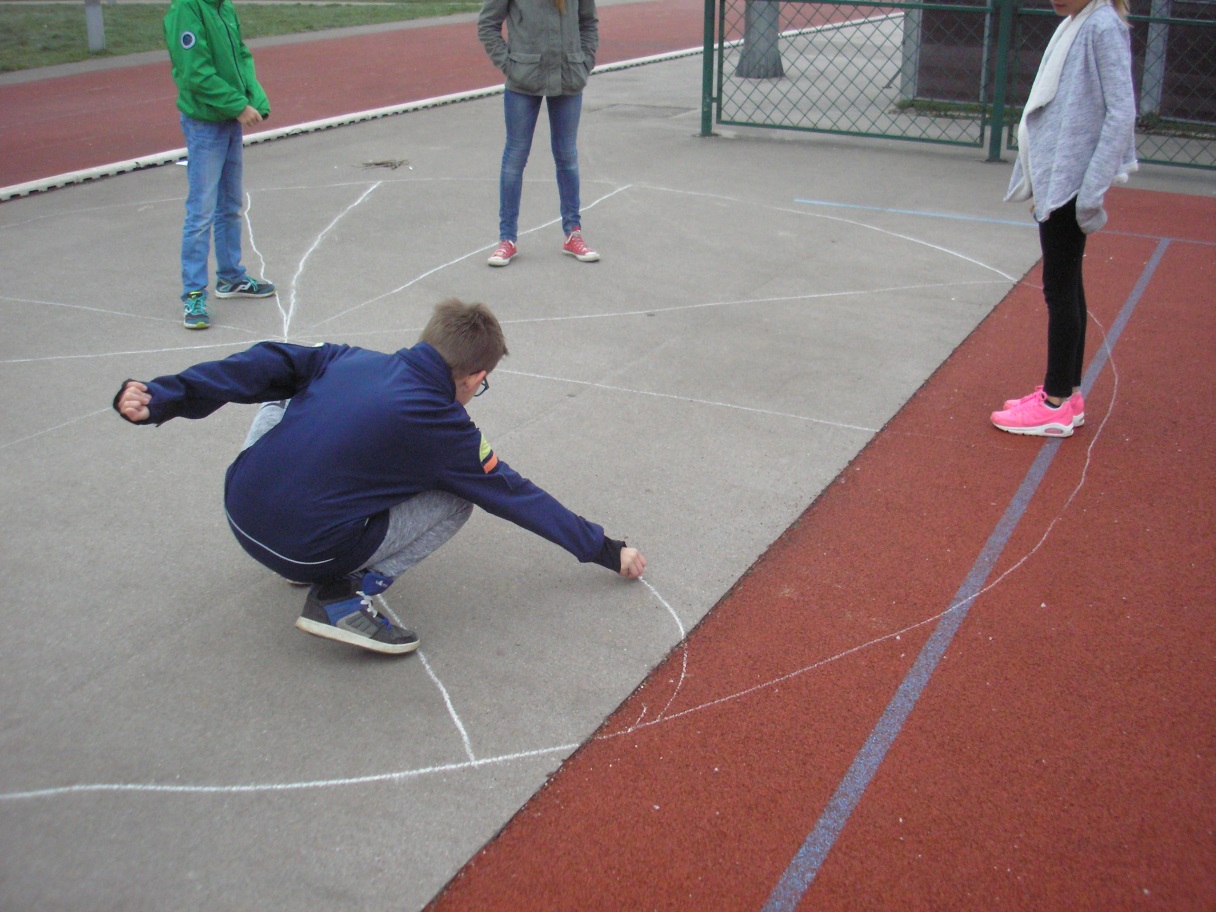 If he manages to hit someone, then he/she can take some of his/her cake, but only as much as he/she can draw with a chalk while still standing inside his own cake. If the player doesn’t hit the targeted co-player, then this co-player can take part of his cake.
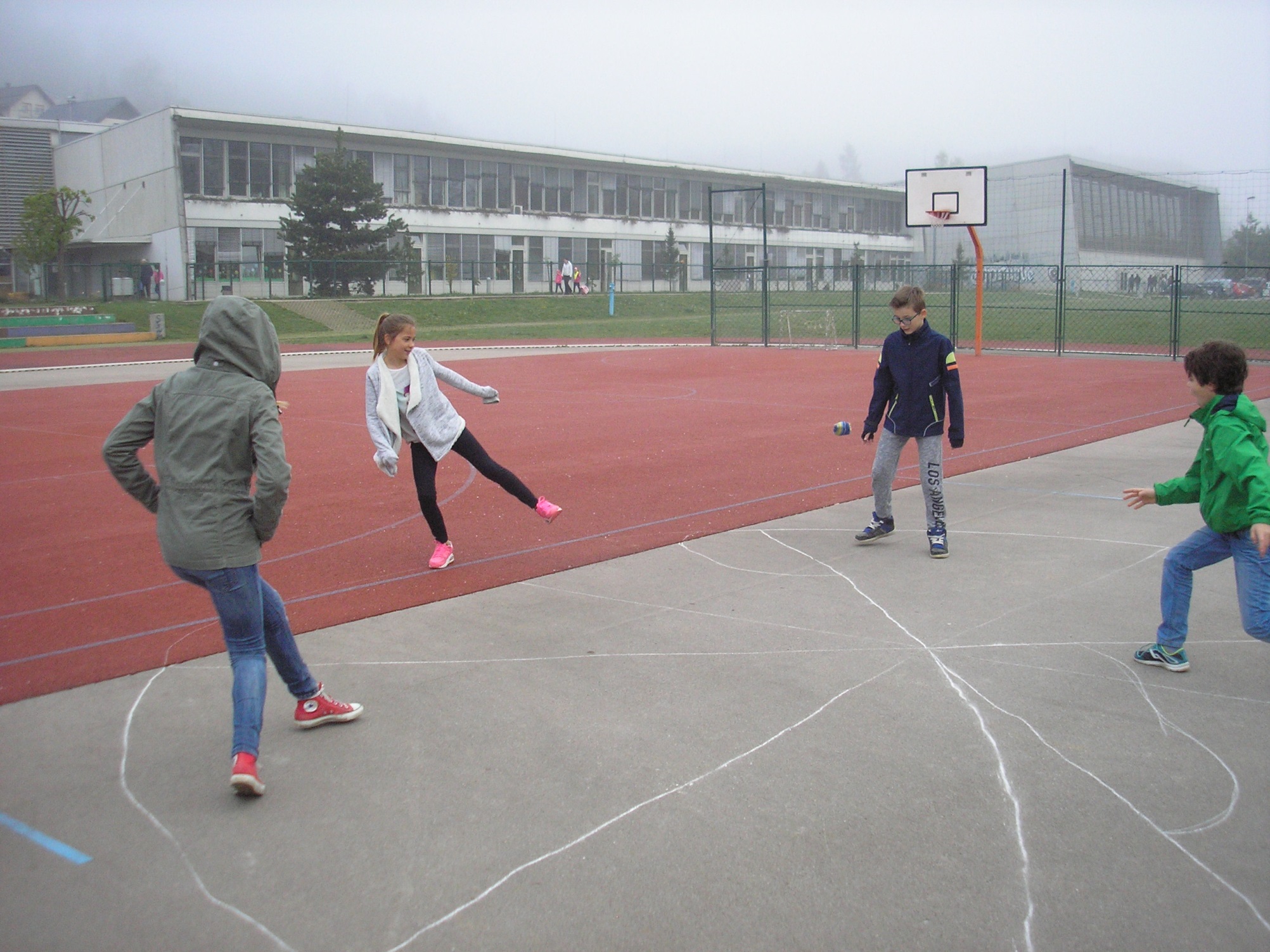 The game is continued by the player who has lost a part of his cake.If the player runs out of the cake, he is no longer a participant of the game. The winner is the one who in the end owns the whole circle - cake.
REMEMBER: It's not whether you win or lose. It's how you enjoy the game. Have a great time playing it!Luna, Maruša, Hana, Neža, Majk, Tine, Maja, MajdaGrosuplje, May 2016